Figure 7. Grand average ERPs for switch and repeat trials of the location and the shape classification task during the ...
Cereb Cortex, Volume 24, Issue 2, February 2014, Pages 465–478, https://doi.org/10.1093/cercor/bhs326
The content of this slide may be subject to copyright: please see the slide notes for details.
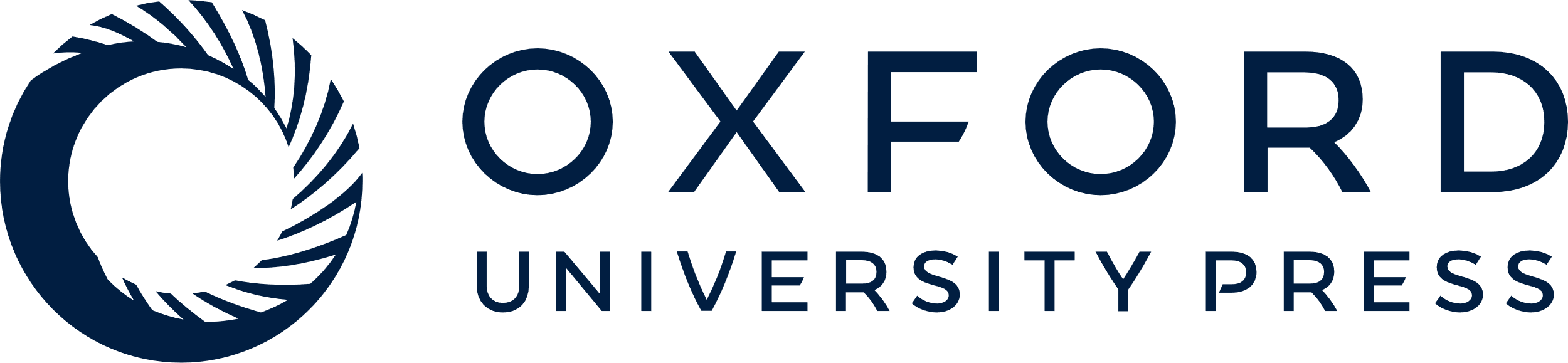 [Speaker Notes: Figure 7. Grand average ERPs for switch and repeat trials of the location and the shape classification task during the short (A) and the long (B) RSI. The signal is time-locked to stimulus presentation and measured at electrode Pz.


Unless provided in the caption above, the following copyright applies to the content of this slide: © The Author 2012. Published by Oxford University Press.This is an Open Access article distributed under the terms of the Creative Commons Attribution License (http://creativecommons.org/licenses/by-nc/3.0/), which permits non-commercial reuse, distribution, and reproduction in any medium, provided the original work is properly cited. For commercial re-use, please contact journals.permissions@oup.com.]